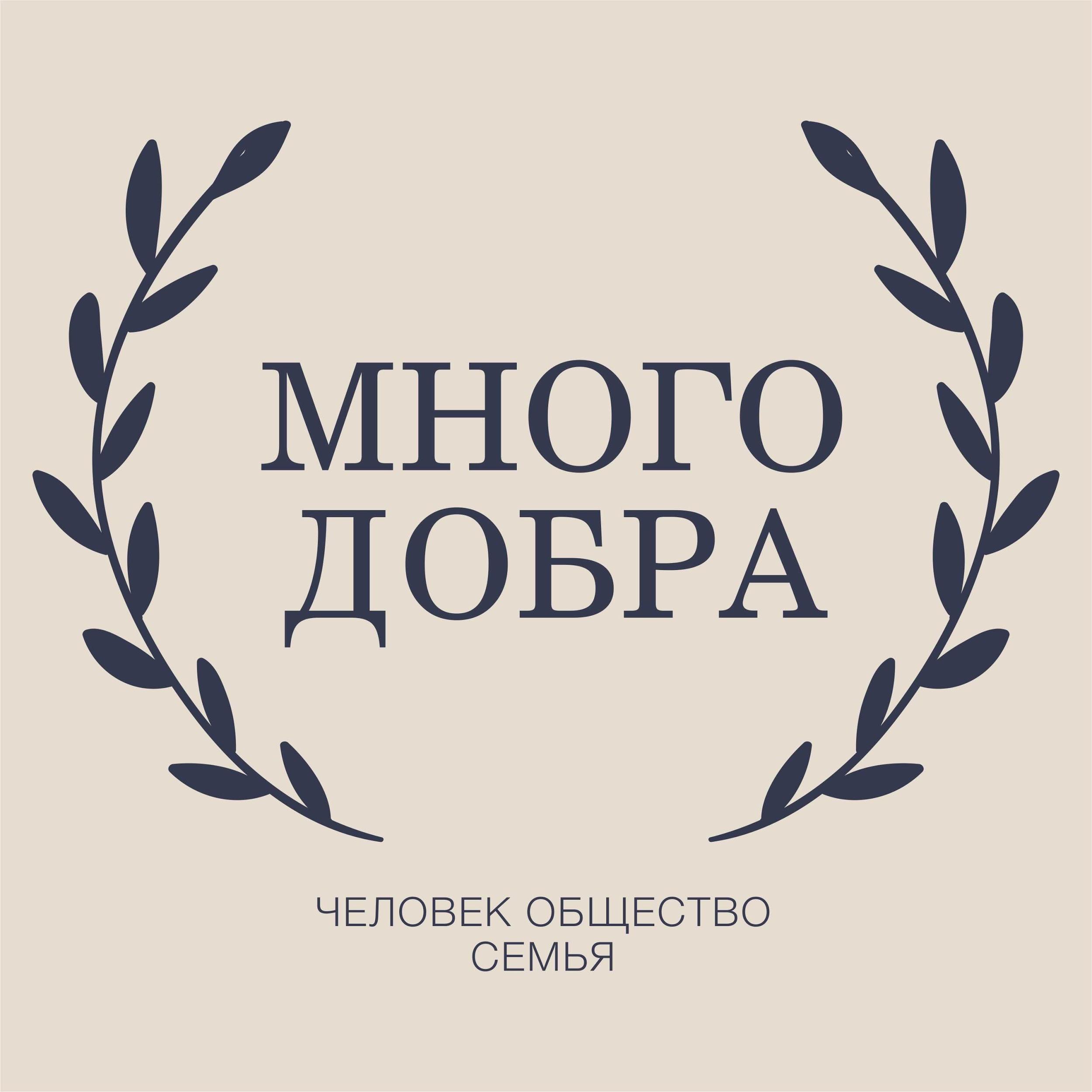 Основные проекты
Общественный консультационный центр
Бюро профилактических программ
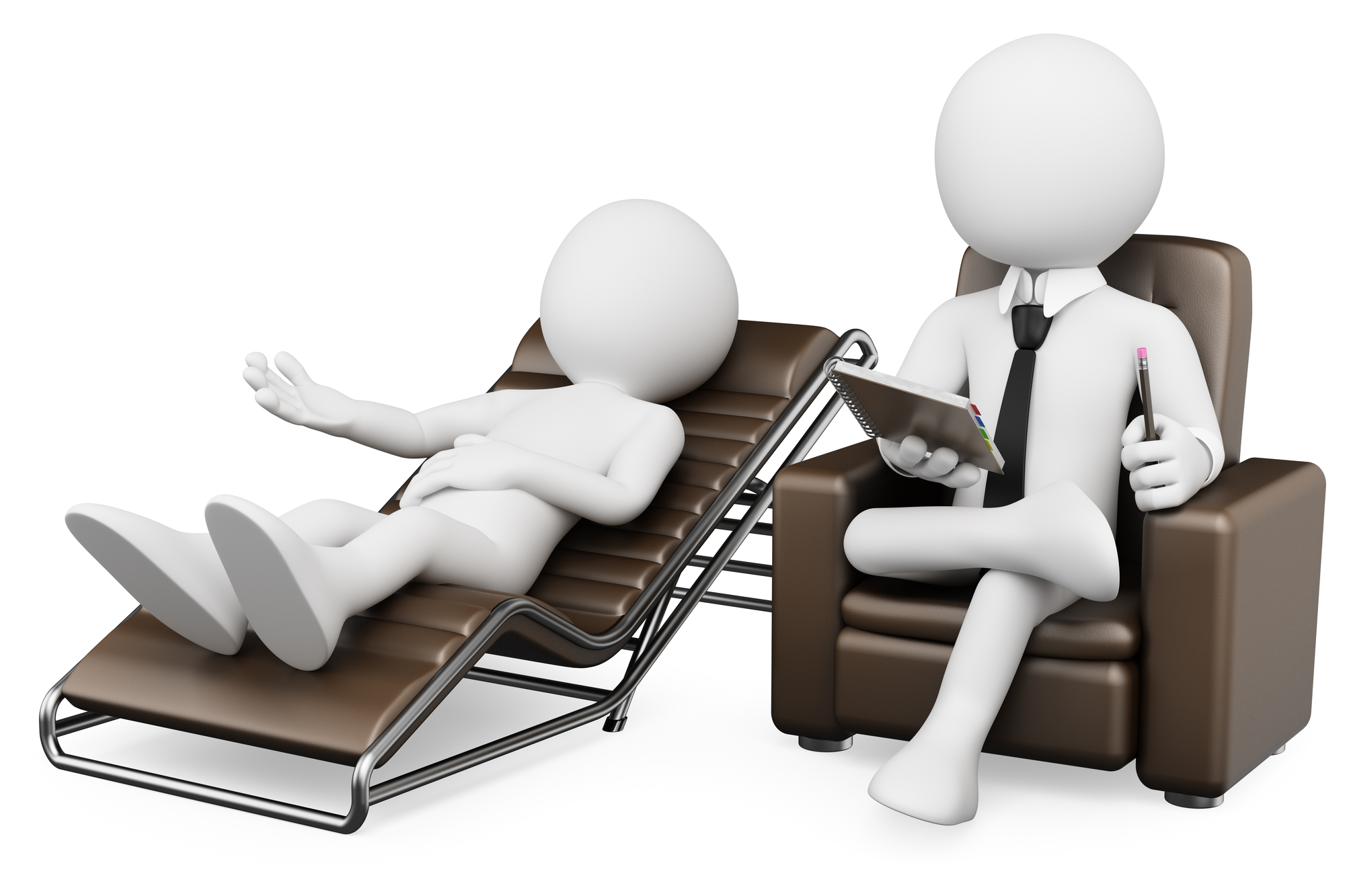 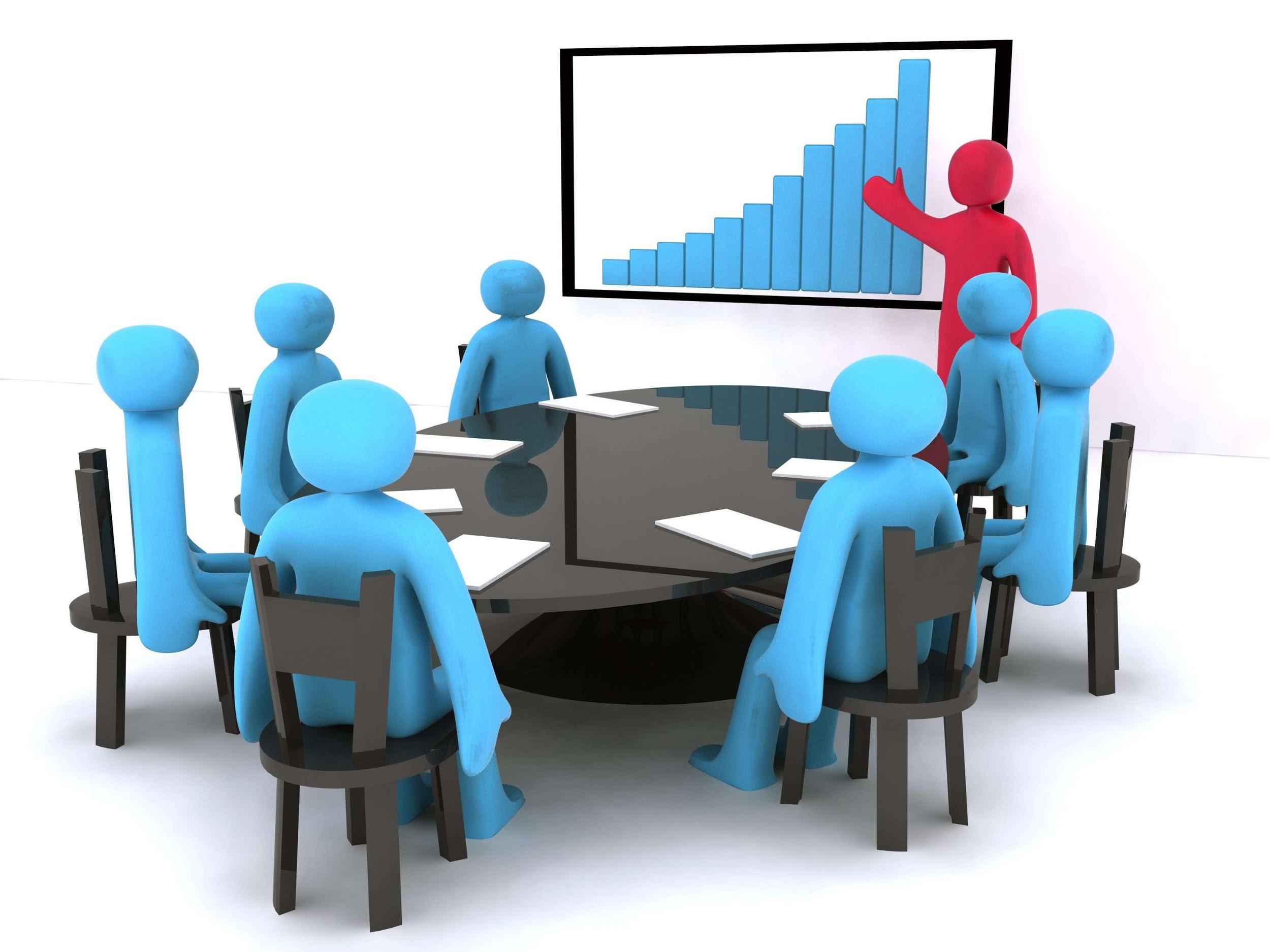 Общественный консультационный центр
Мотивационное консультирование 
Разработка адресной программы по   закреплению установок на трезвость 
Бесплатные группы для родственников зависимых (в т.ч. онлайн - формат)
Семейная терапия
Терапия созависимости 
Индивидуальные консультации                    с психологом 
Содействие в прохождении реабилитации и ресоциализации       алко- наркозависимых
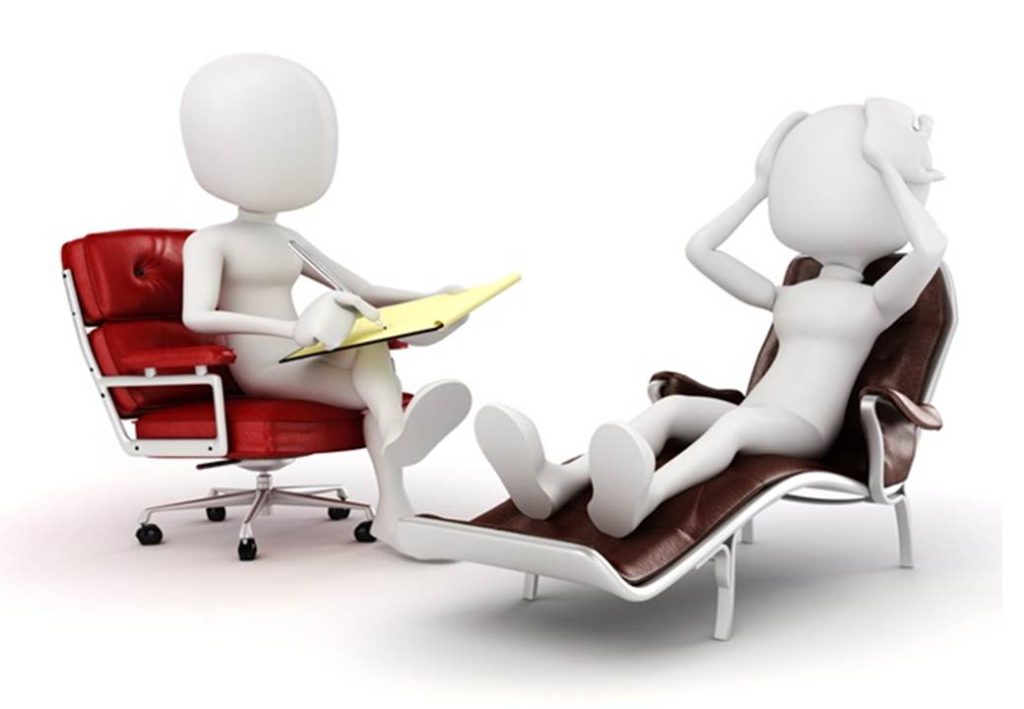 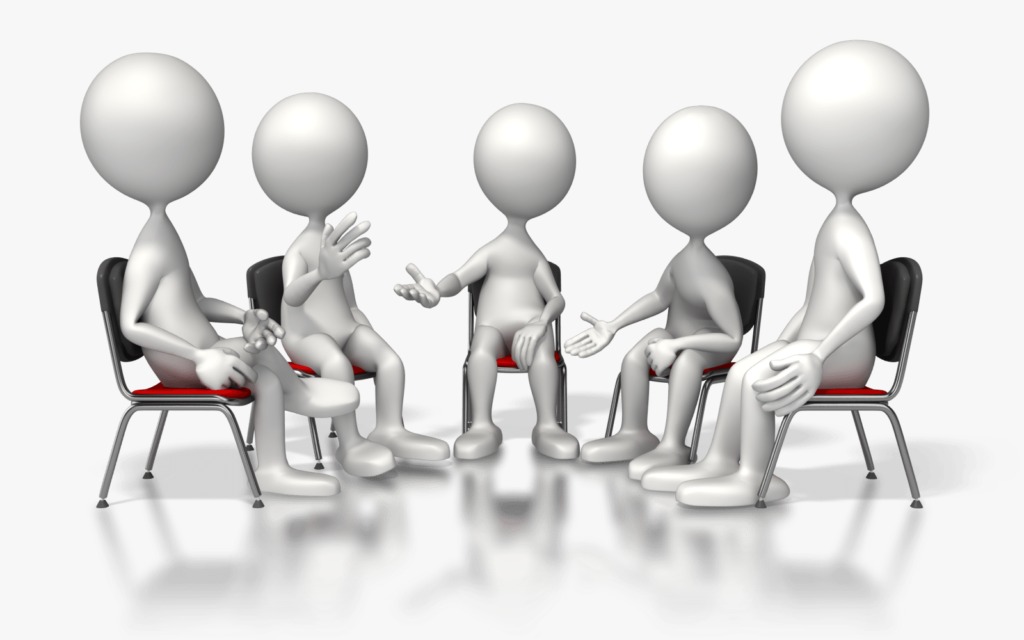 Кто такой созависимый?
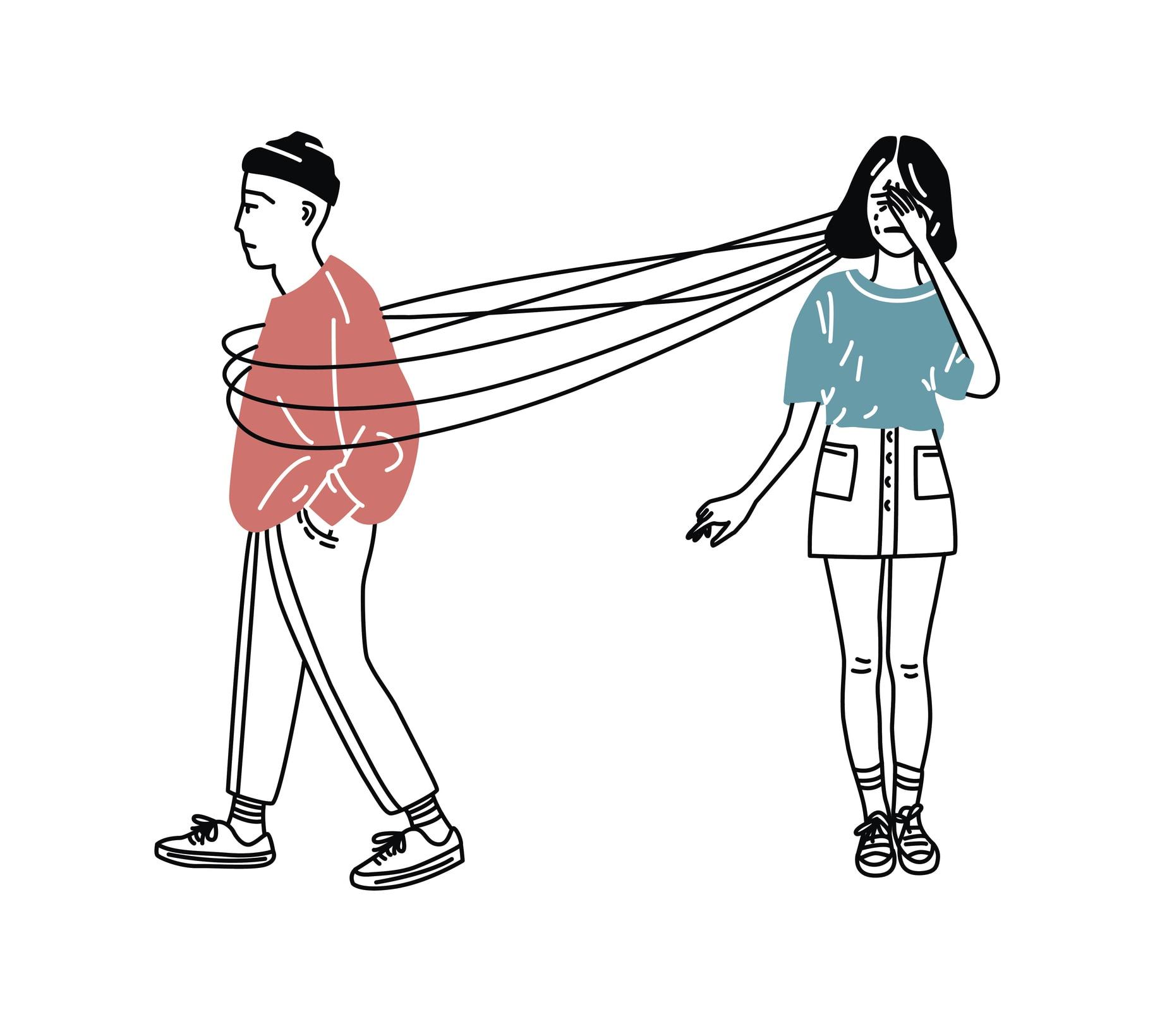 “Созависимый человек - это тот, кто полностью поглощен тем,  чтобы управлять поведением другого человека, и совершенно не заботится об удовлетворении своих собственных жизненно важных потребностей”. 
В. Москаленко
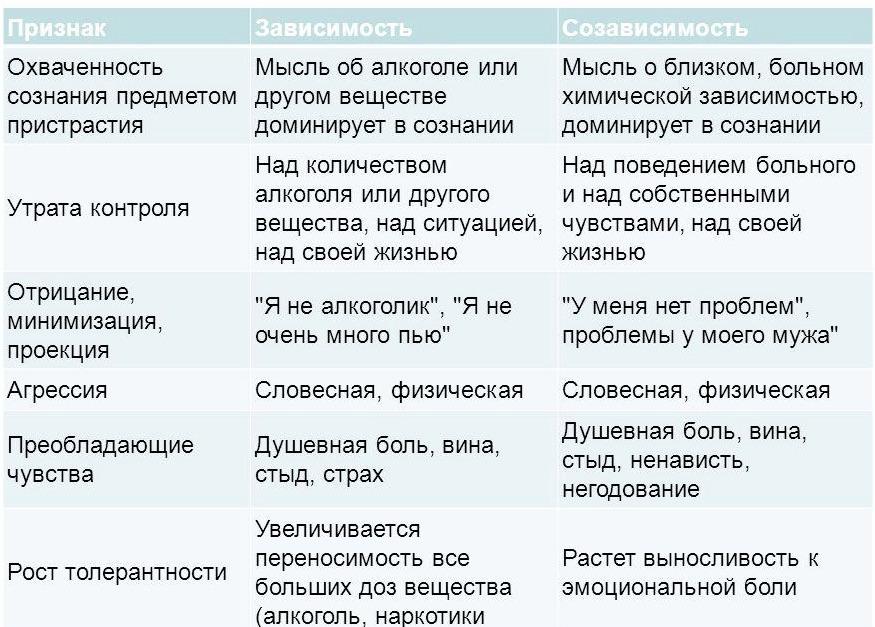 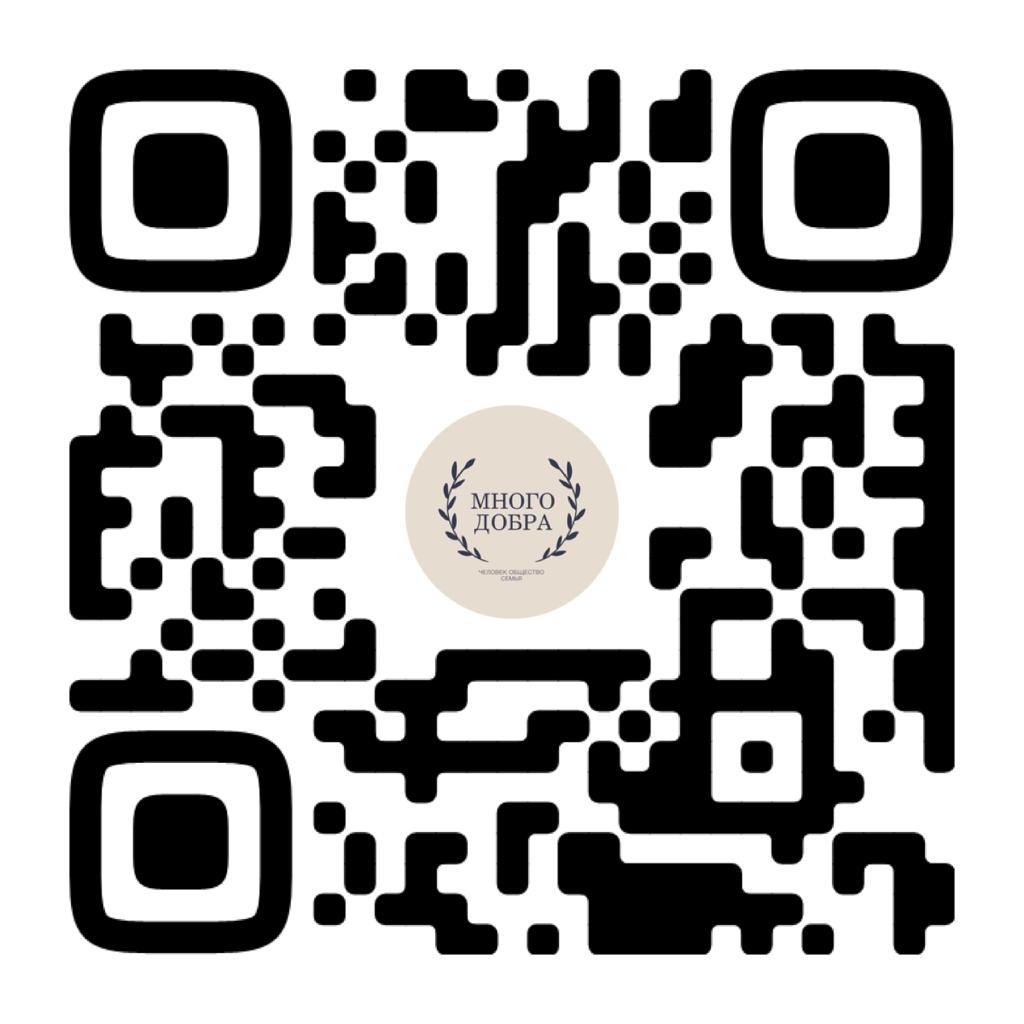 Контакты:
#МногоДобра
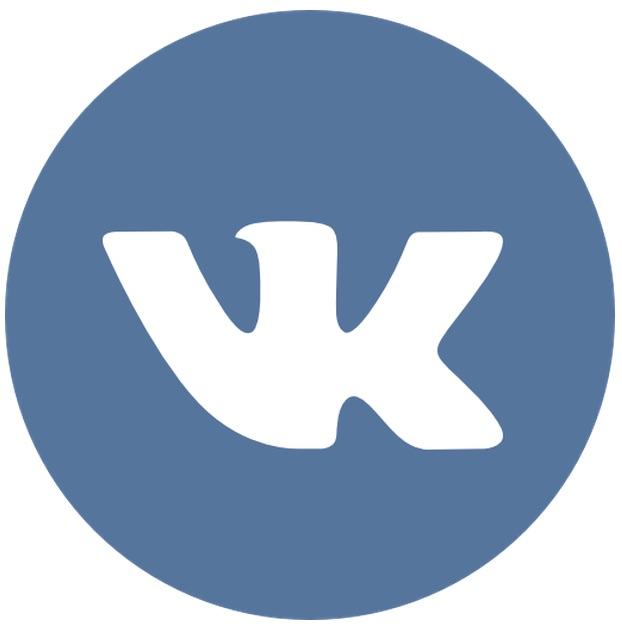 WWW.MNOGODOBRA76.RU
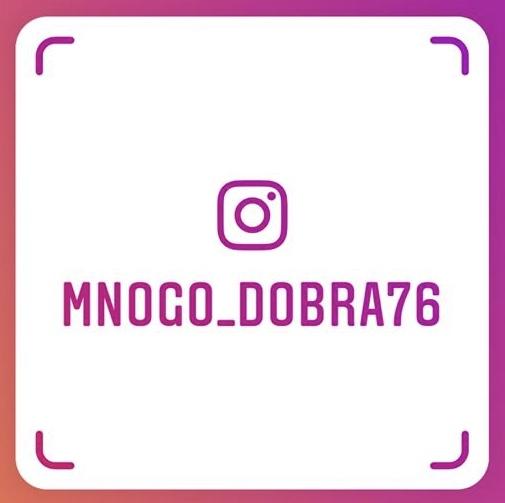 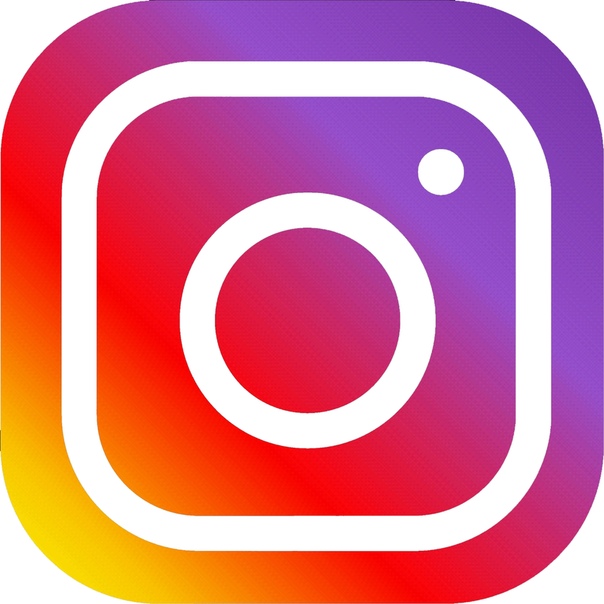 +7(901)270-55-11
Спасибо за внимание
Быть Добру!